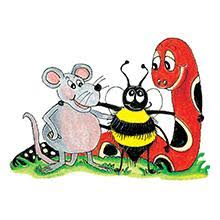 Jolly Grammar 3a-16
Mini Test 8
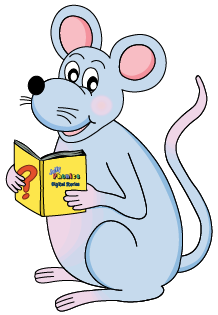 anger
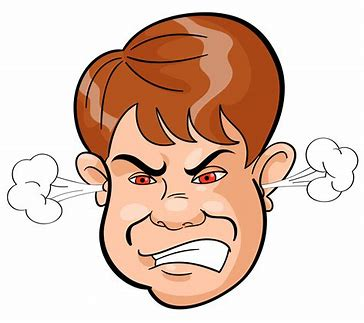 anger
 skunk
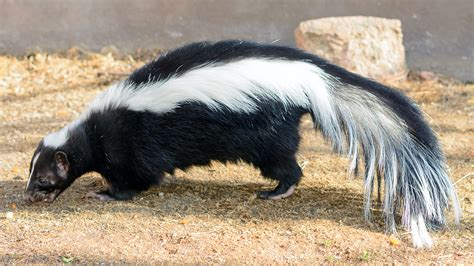 anger
 skunk
 tanker
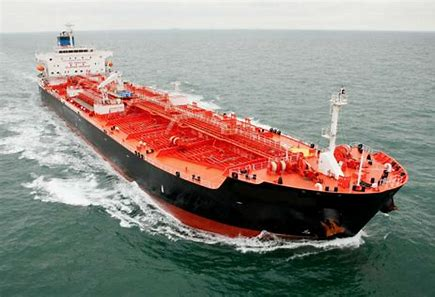 anger
 skunk
 tanker
 junk
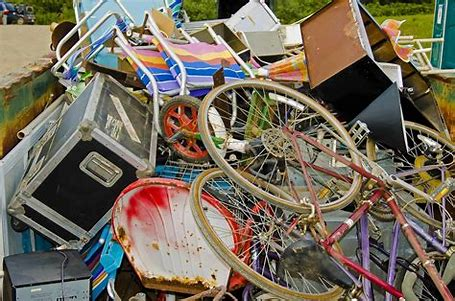 anger
 skunk
 tanker
 junk
 trunk
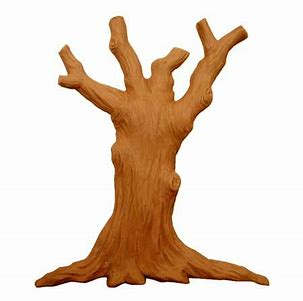 anger
 skunk
 tanker
 junk
 trunk
 sunken
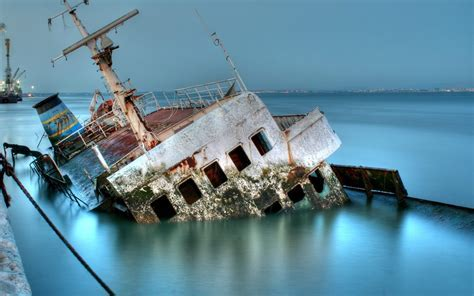 anger
 skunk
 tanker
 junk
 trunk
 sunken
7. anchor
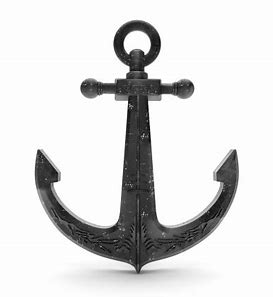 anger
 skunk
 tanker
 junk
 trunk
 sunken
7. anchor
8. blanket
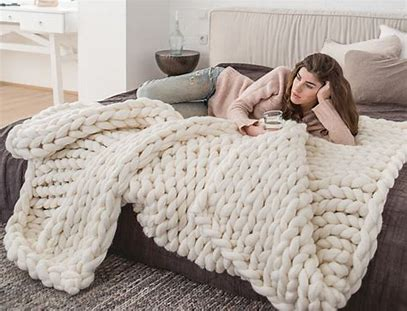 anger
 skunk
 tanker
 junk
 trunk
 sunken
7. anchor
8. blanket
9. finger
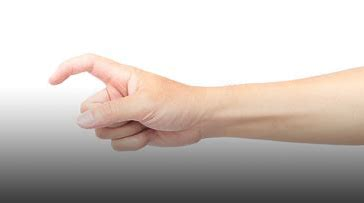 anger
 skunk
 tanker
 junk
 trunk
 sunken
7. anchor
8. blanket
9. finger
10. hunger
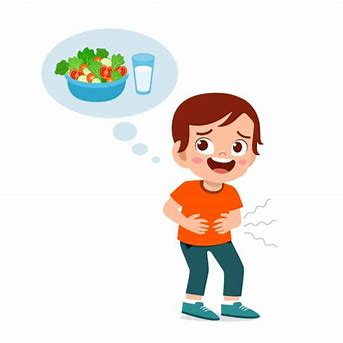 anger
 skunk
 tanker
 junk
 trunk
 sunken
7. anchor
8. blanket
9. finger
10. hunger
11. angler
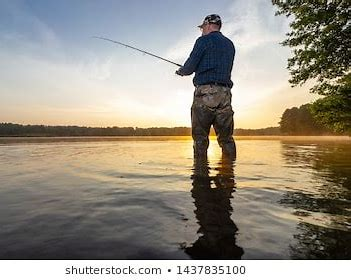 anger
 skunk
 tanker
 junk
 trunk
 sunken
7. anchor
8. blanket
9. finger
10. hunger
11. angler
12. extinct
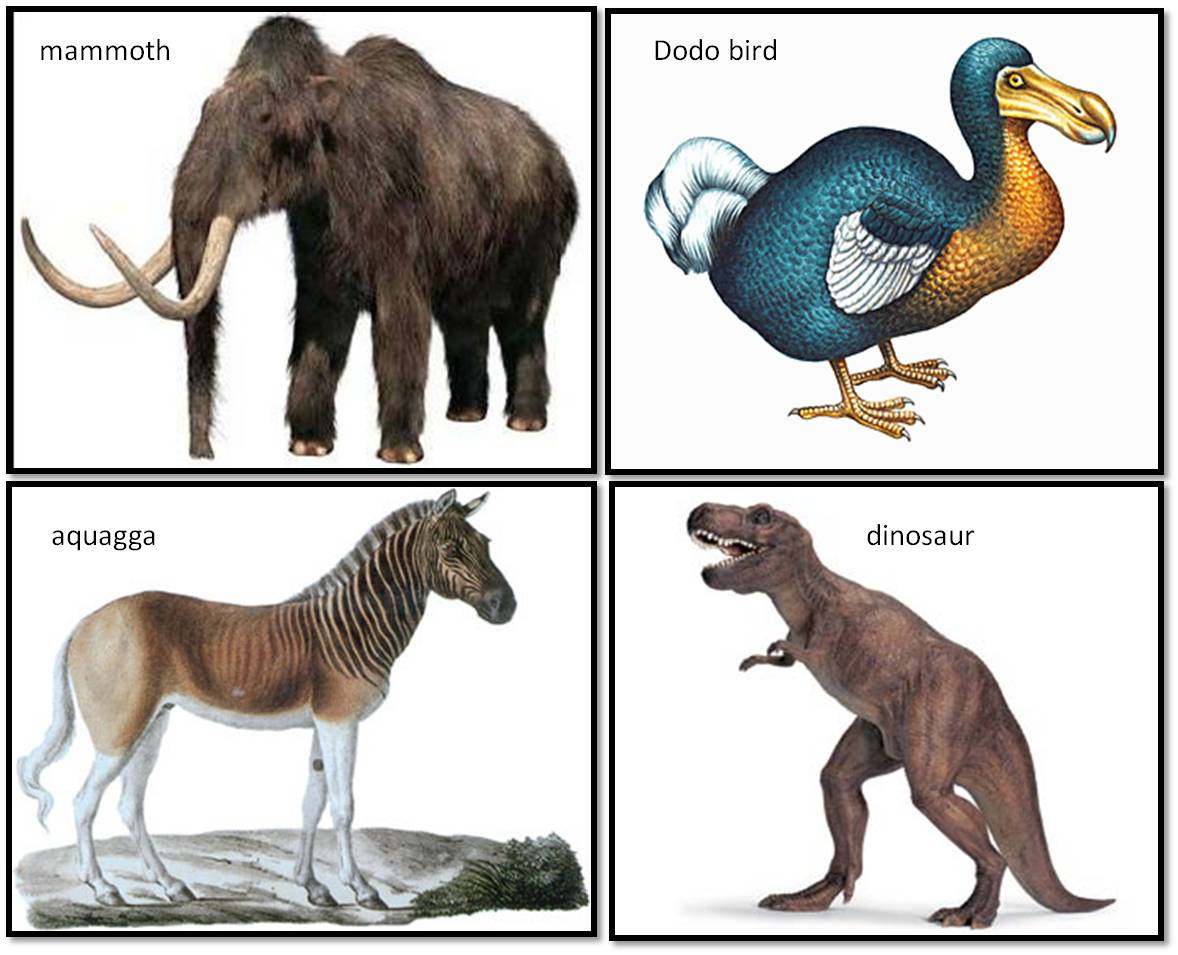 anger
 skunk
 tanker
 junk
 trunk
 sunken
7. anchor
8. blanket
9. finger
10. hunger
11. angler
12. extinct
13. stinking
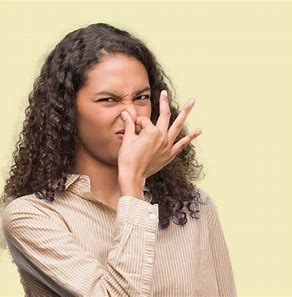 anger
 skunk
 tanker
 junk
 trunk
 sunken
7. anchor
8. blanket
9. finger
10. hunger
11. angler
12. extinct
13. stinking
14. handkerchief
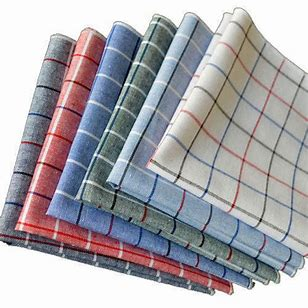 anger
 skunk
 tanker
 junk
 trunk
 sunken
7. anchor
8. blanket
9. finger
10. hunger
11. angler
12. extinct
13. stinking
14. handkerchief
15. anguish
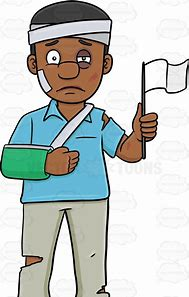 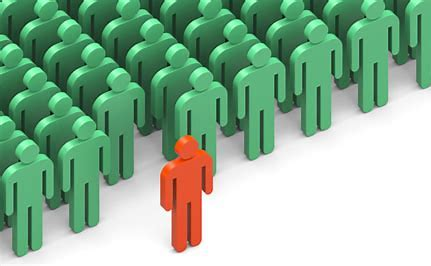 anger
 skunk
 tanker
 junk
 trunk
 sunken
7. anchor
8. blanket
9. finger
10. hunger
11. angler
12. extinct
13. stinking
14. handkerchief
15. anguish
16. distinctive
anger
 skunk
 tanker
 junk
 trunk
 sunken
7. anchor
8. blanket
9. finger
10. hunger
11. angler
12. extinct
13. stinking
14. handkerchief
15. anguish
16. distinctive
17. defunct
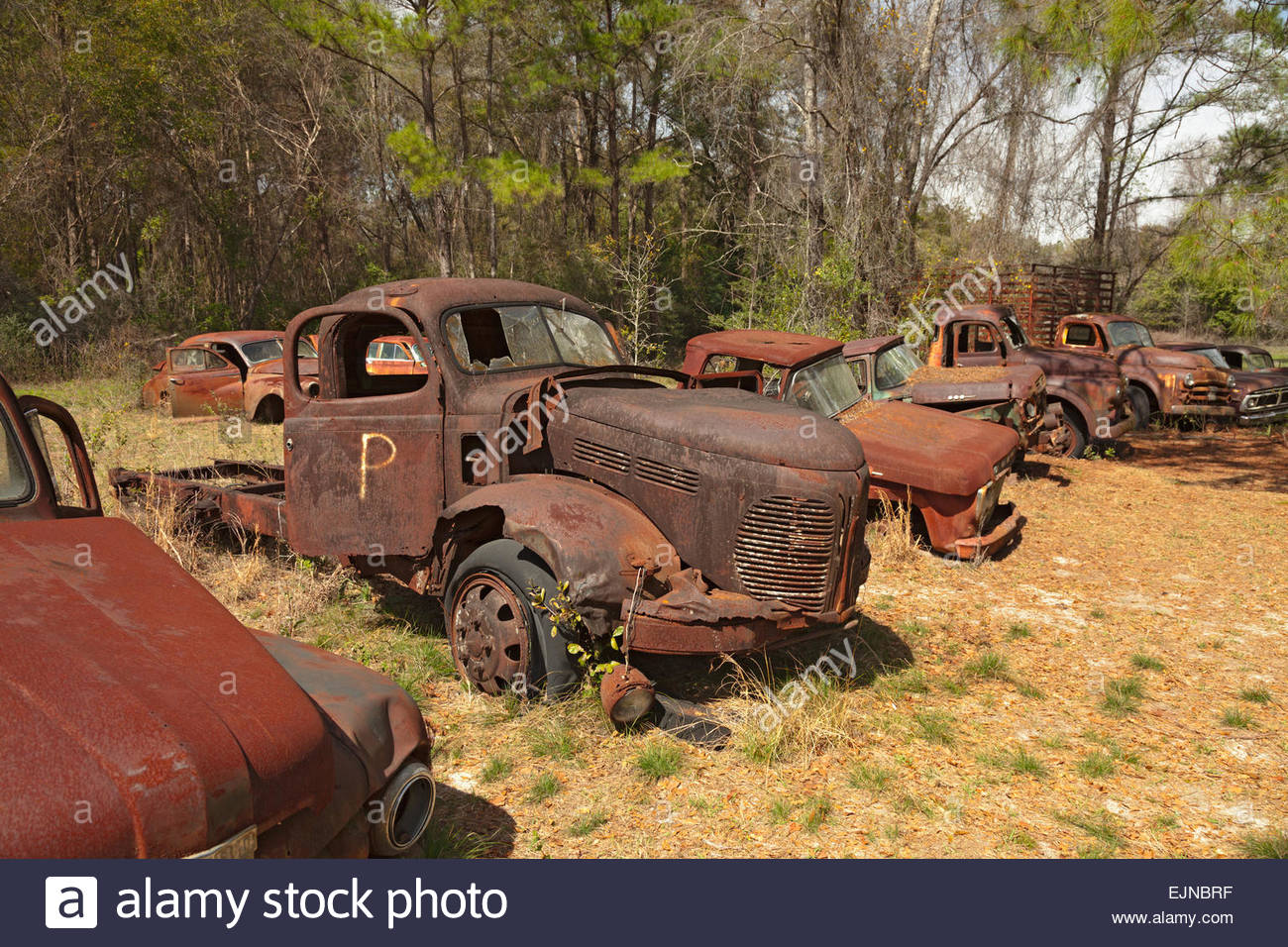 anger
 skunk
 tanker
 junk
 trunk
 sunken
7. anchor
8. blanket
9. finger
10. hunger
11. angler
12. extinct
13. stinking
14. handkerchief
15. anguish
16. distinctive
17. defunct
18. singular
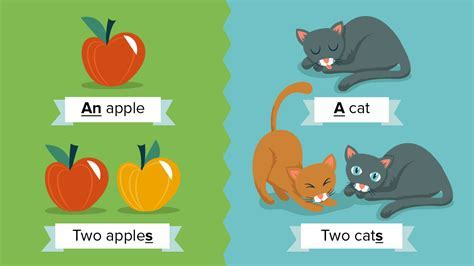 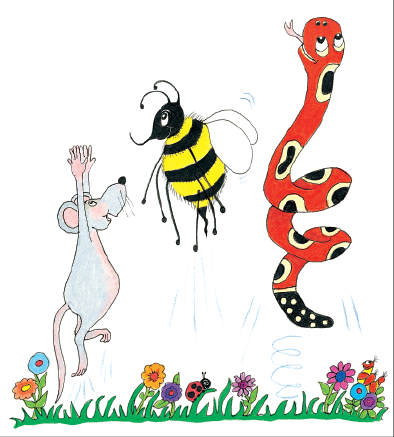 Let’s review
Verb tenses.
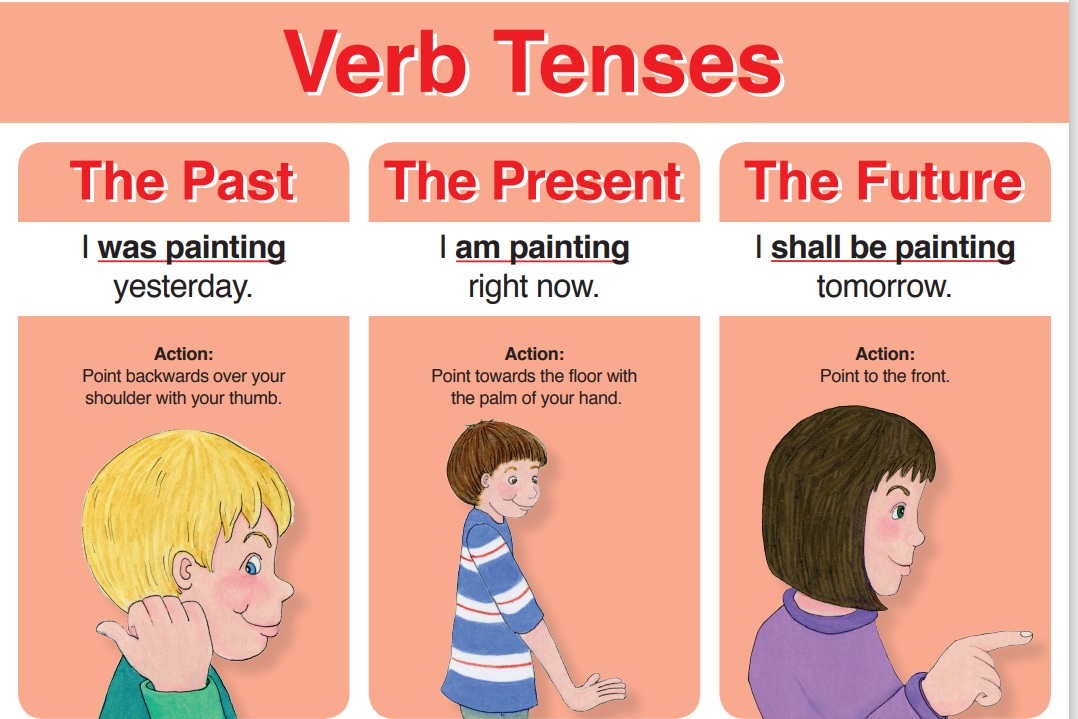 I cooked yesterday.
I cook  
everyday.
I shall cook tomorrow.
Simple Tense
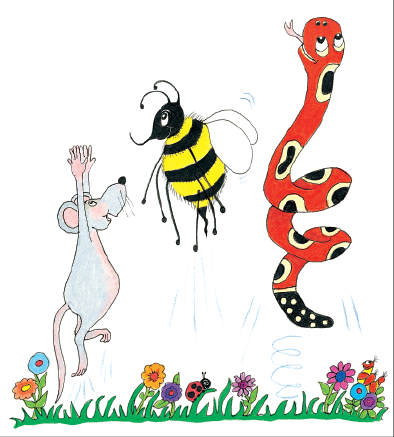 Let’s review
Verb to be.
you


 you
he/she/it


 they
I


 we
you


 you
he/she/it


 they
I am


 we
you are


 you
he/she/it


 they
I am


 we
you are


 you
he/she/it is


 they
I am


 we
you are


 you
he/she/it is


 they
I am


 we are
you are


 you are
he/she/it is


 they
I am


 we are
you are


 you are
he/she/it is


 they are
I am


 we are
Activity Page:
Conjugate the verb ‘to be’
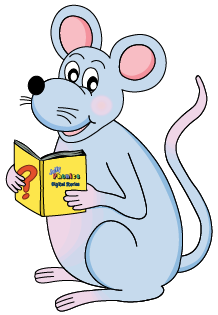 I walk to school.    



I am walking to school.
I walk to school.    Simple present



I am walking to school.
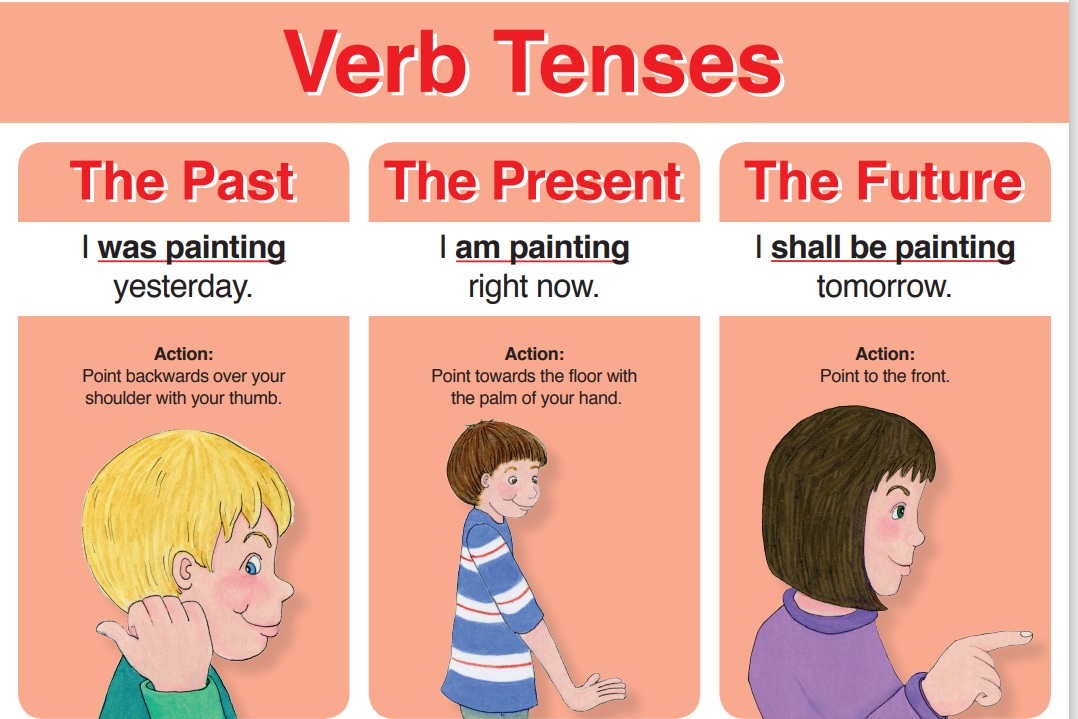 I cooked yesterday.
I cook  
everyday.
I shall cook tomorrow.
Simple Tense
I walk to school.    Simple present



I am walking to school.  Present continuous
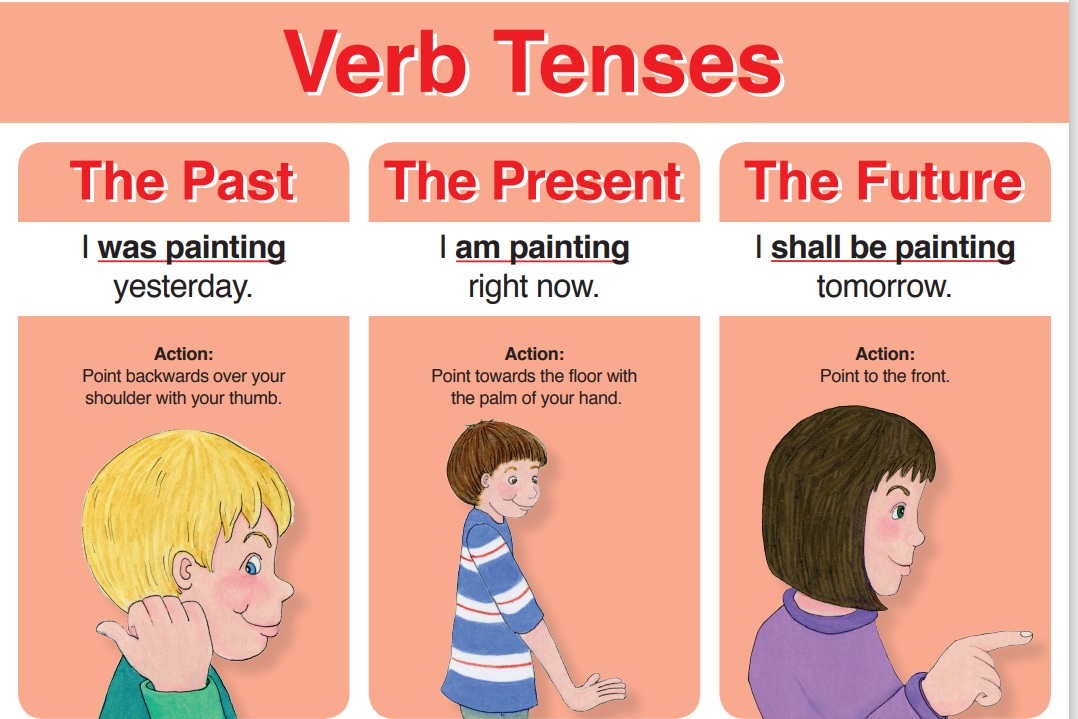 Continuous Tense
Activity Page:
The present continuous
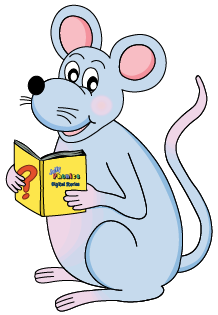 I am drawing a picture in my sketchbook.
I am drawing a picture in my sketchbook.

They are playing football in the park.
I am drawing a picture in my sketchbook.

They are playing football in the park.

The little dog is yapping loudly.
I am drawing a picture in my sketchbook.

They are playing football in the park.

The little dog is yapping loudly.

We are jumping on the trampoline.
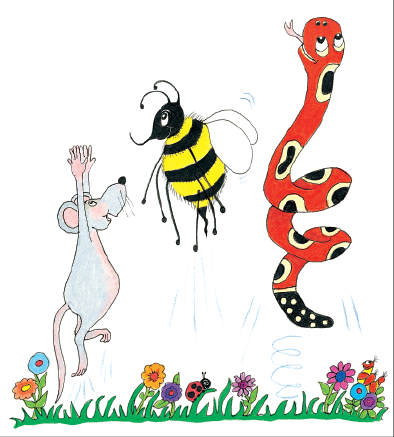 Thank you!